Blood Clot and Pulmonary Embolism Policy (BCPEP)
May 29, 2024
This meeting is being recorded
Agenda
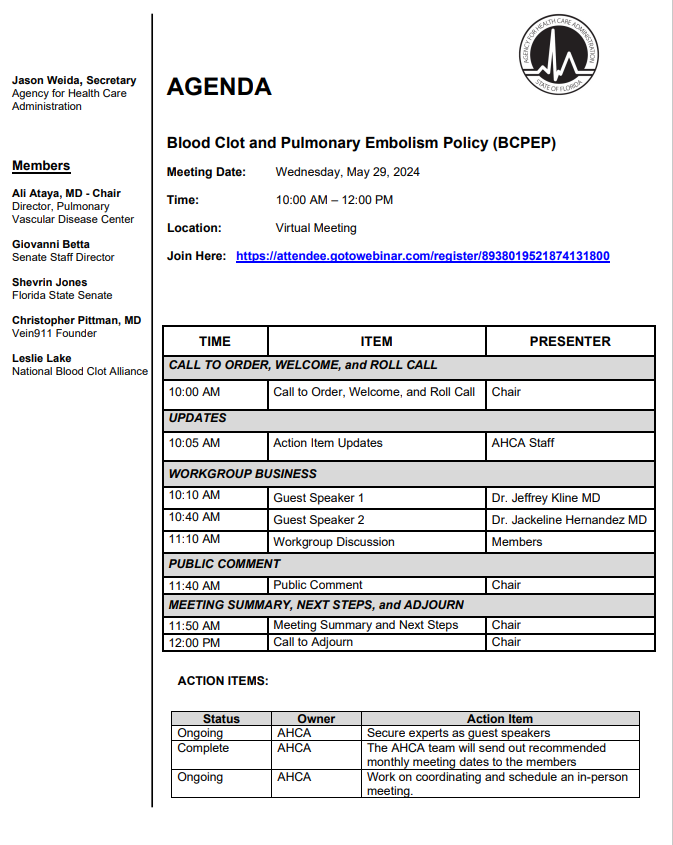 Call to Order, Welcome, and Roll Call
Agency Updates
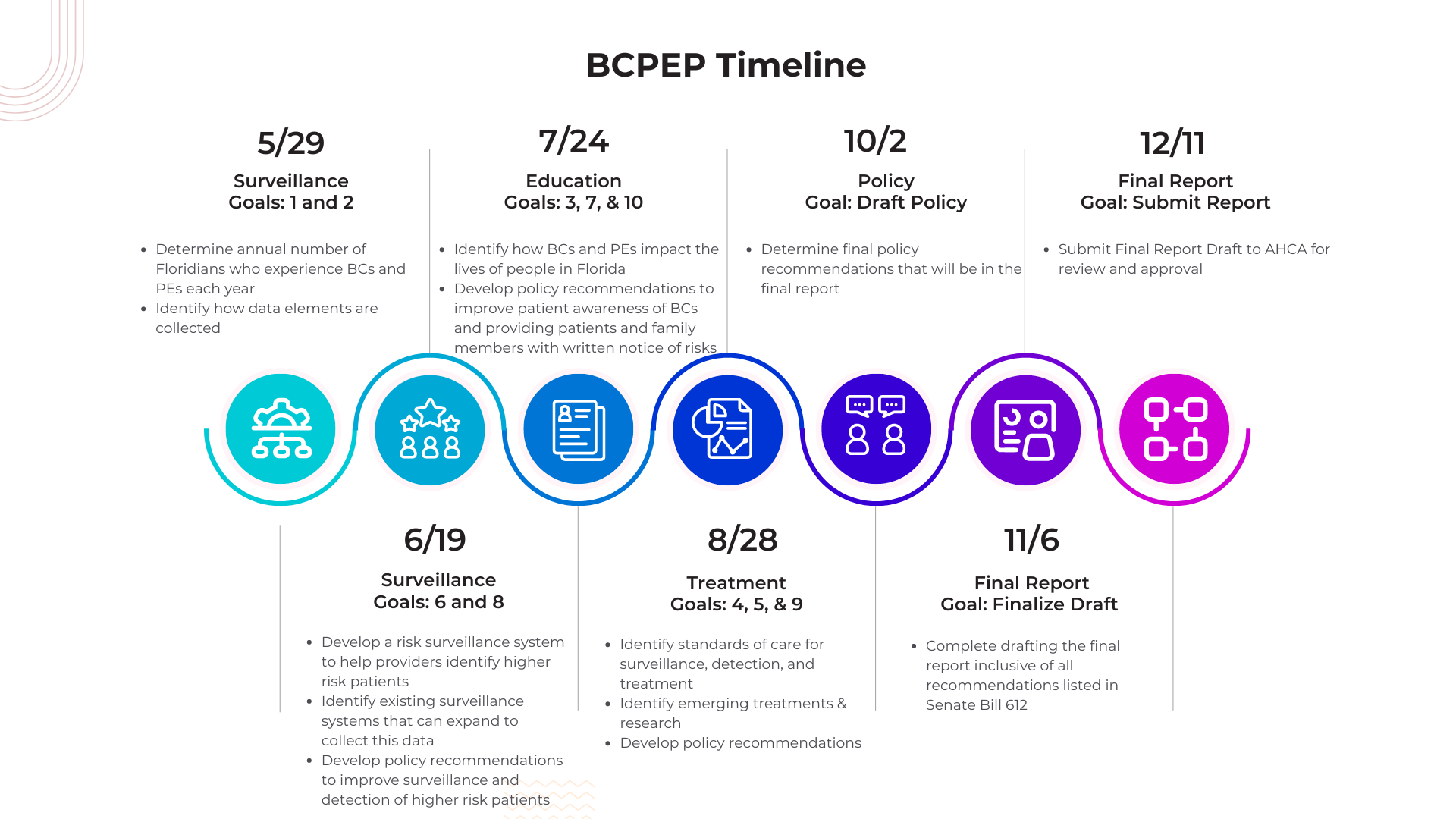 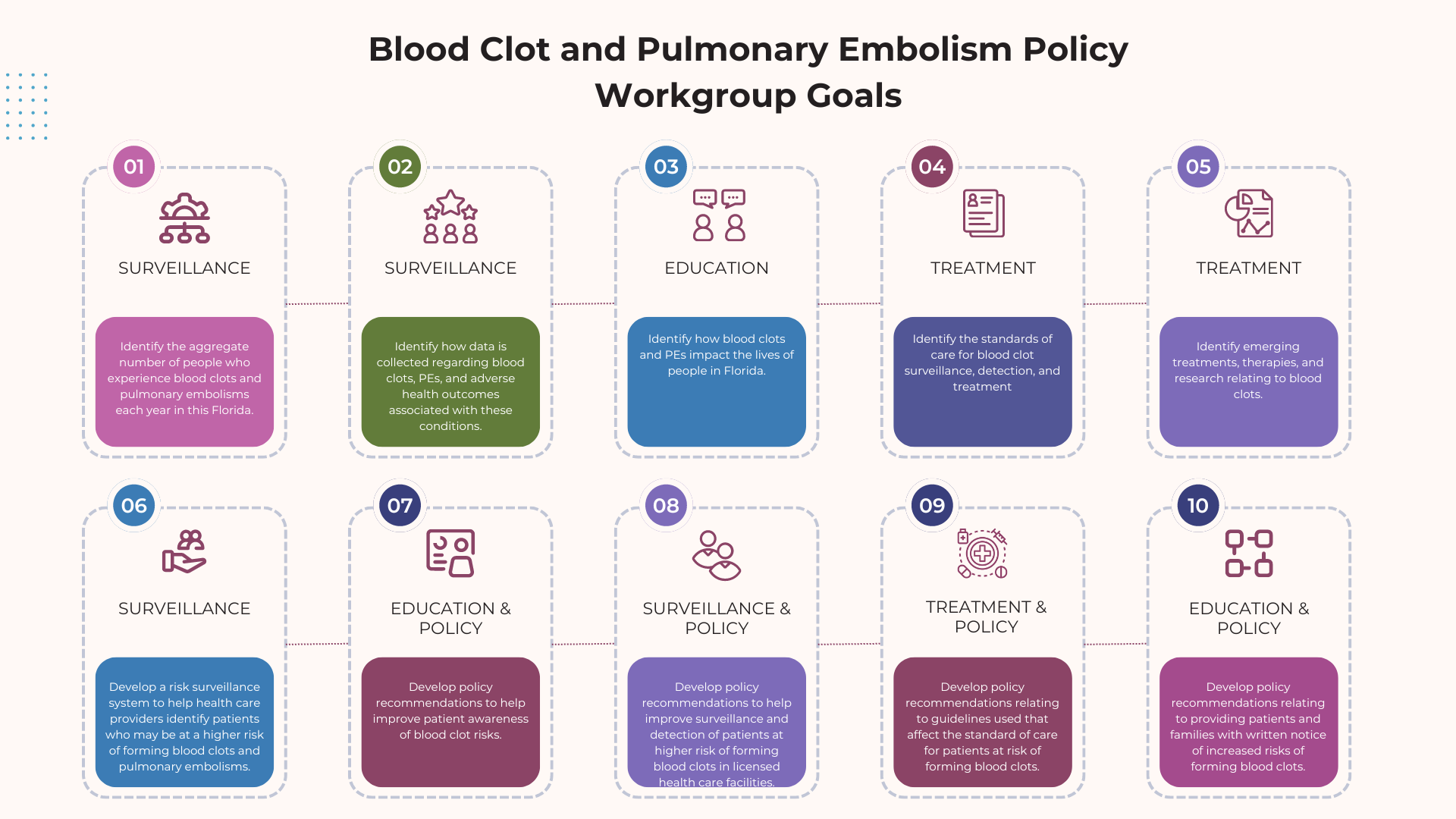 Review and Approve Previous Meeting Minutes
Previous Action Items and Status Updates
GUEST SPEAKER
Pulmonary Embolism: Recent History and Current Issues
Jeffrey A. Kline MD
Wayne State University
1990
Diagnosis made primarily with ventilation-perfusion lung scanning
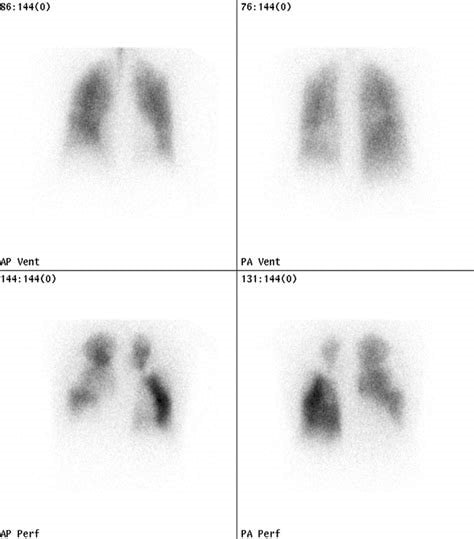 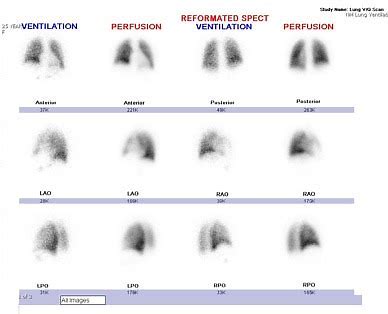 1990
Incidence of PE approximately 1 in 1000 persons per year
Case mortality rate undiagnosed thought to be 30%
Treatment: unfractionated heparin then vitamin K antagonist (Warfarin)
30 day case mortality rate diagnosed and treated, approximately 10%
Second leading cause of sudden unexpected death
Dawn of Reperfusion
1992-FDA clears tPA for marketing for treatment of massive pulmonary embolism
History of Enzymatic Treatment
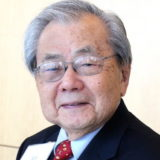 1967 Urokinase in humans with PE 
(Art Sasahara N Engl J Med. 1967 Nov 30; 277(22):1168-73) 
1968: 18 patients with SK and 3 with heparin 
(Jack Hirsh, BMJ. 1968; 4: 729–734)
1970: UPET 
(JAMA. 1970; 214: 2163–2172,  Circ entire issue April 1973)
1980: tPA used in rabbits with PE 
(Nature 1981; 291:590–1)
FDA clearance of tPA
1992-Sam Goldhaber single-handedly goes to FDA  
-Dose based upon myocardial infarction
-Correct dose for PE remains unknown
-Heparin vagary remains
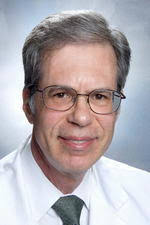 1995: D-dimer More Recognized
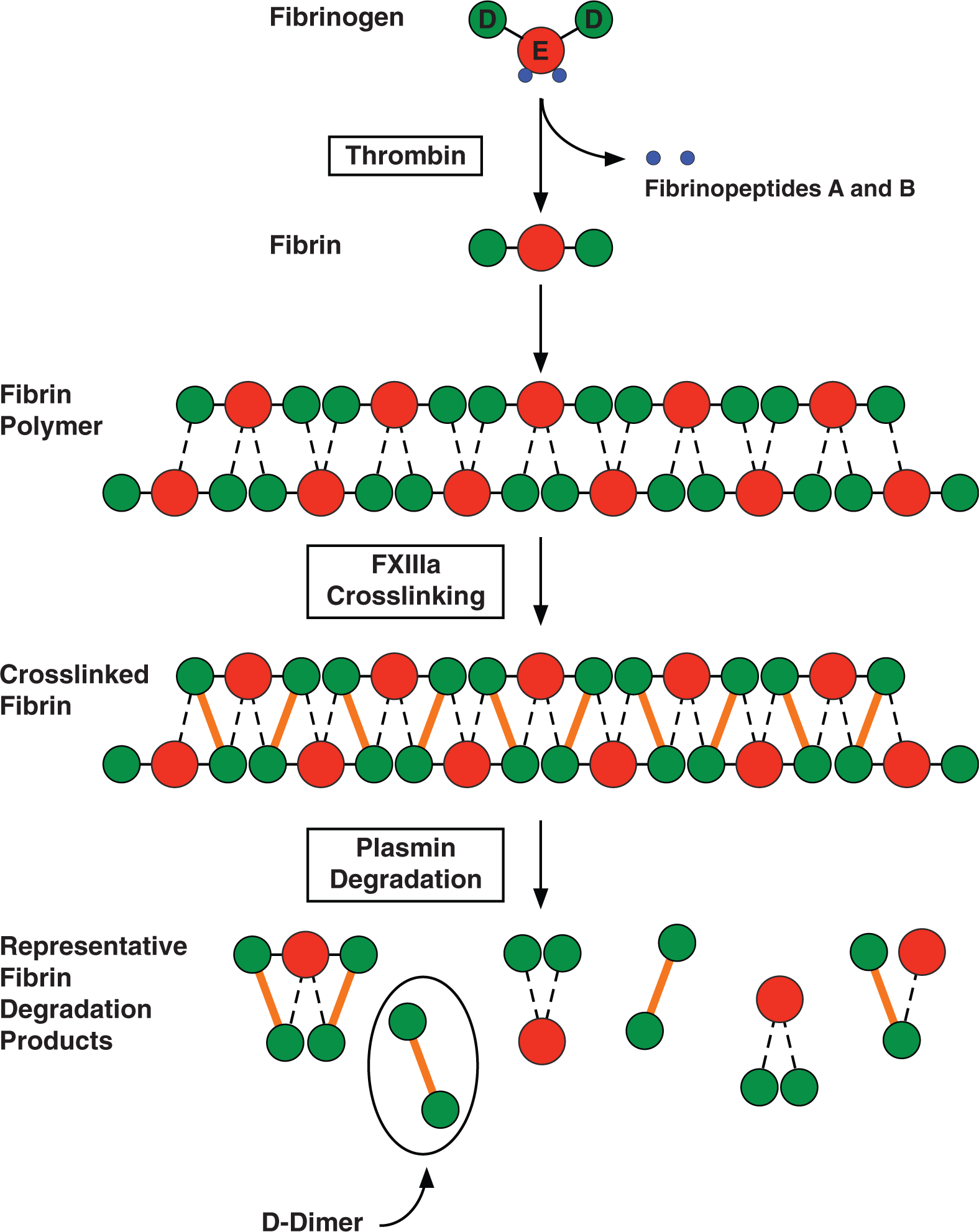 1998: Well’s Score
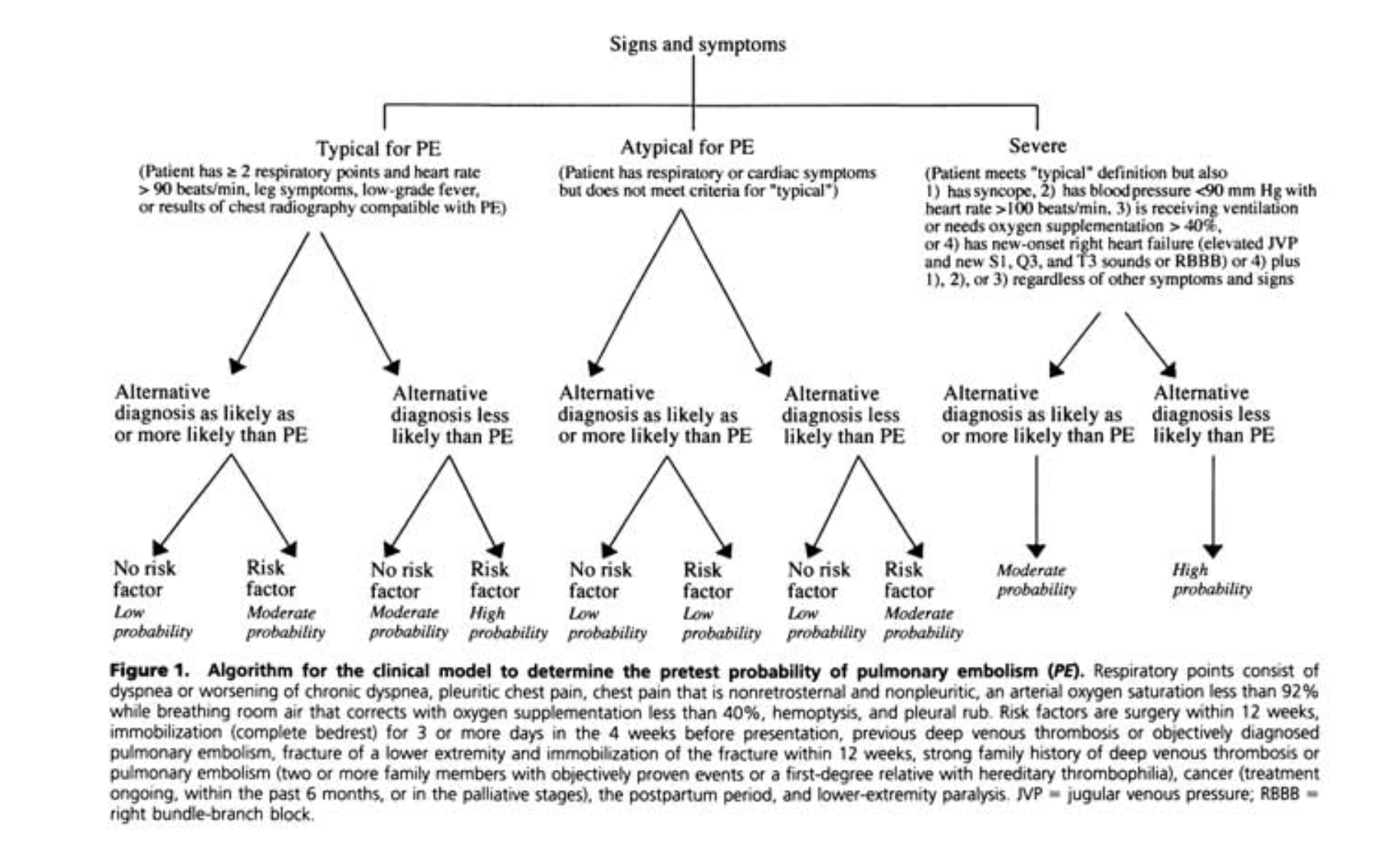 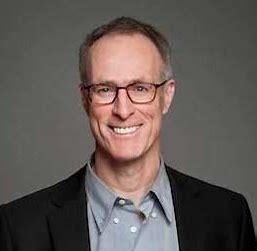 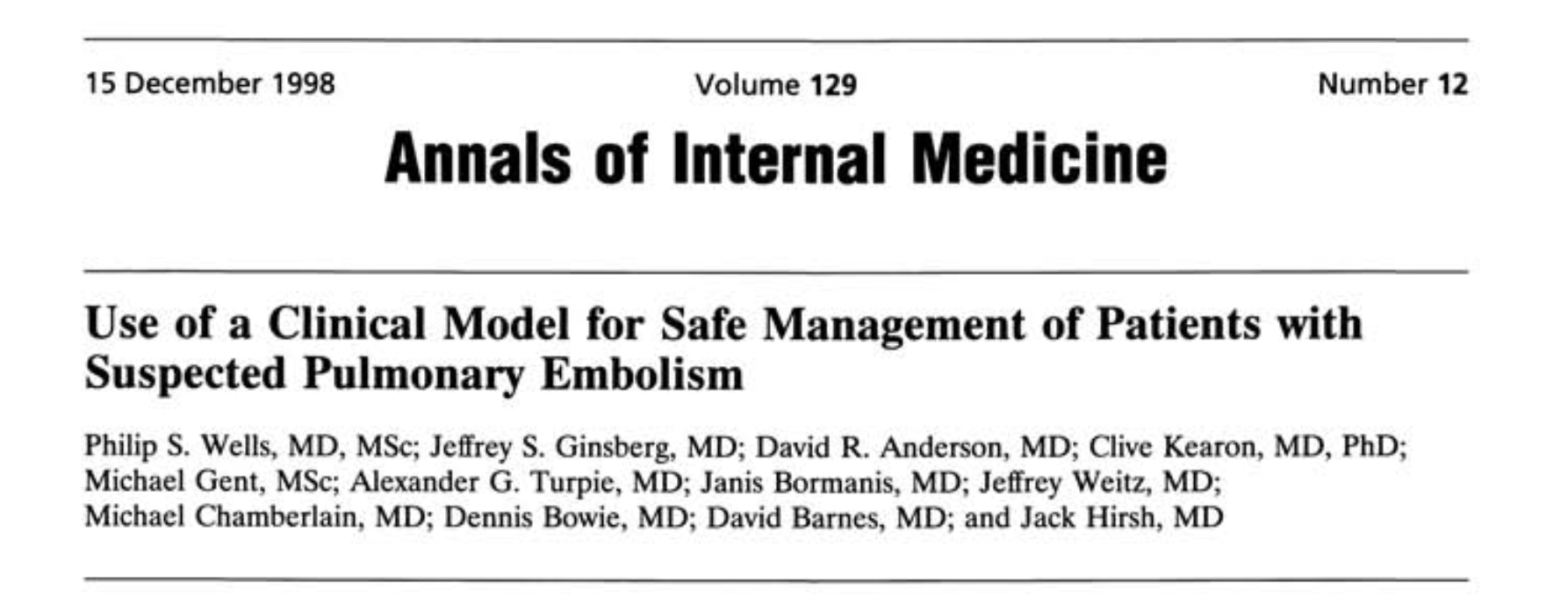 1995: D-dimer emerges as an exclusionary tool
D-dimer confusion post 2000
Biomeriux receives first clearance to market in 1999 (“Aid in exclusion”). 
Approximately 35 D-dimer assays subsequently cleared by FDA Immunoturbidimetric versus ELISA
Multiple different thresholds for abnormal.
Helena 200 ng/mL
HemosIL 243 ng/mL (DDU)
Stago Diagnostica 500 ng/mL (FEU)
Nomenclature: FEU vs. DDU
Clin Chem 2015, 61:776-778. https://fda.gov/510(k) clearances (Accessed March, 2020)
1997: low molecular weight heparin
COLUMBUS
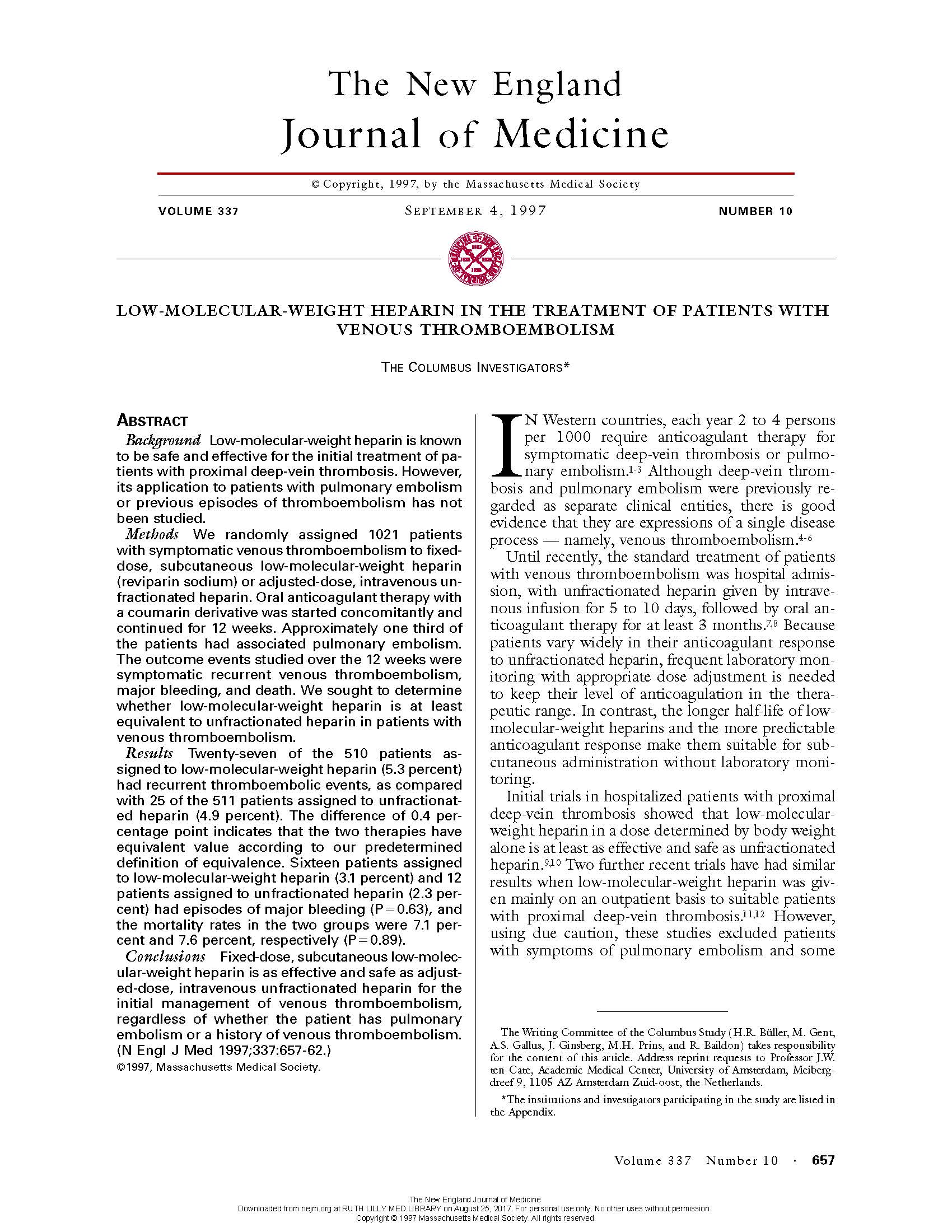 1999-2000-CTPE emerges
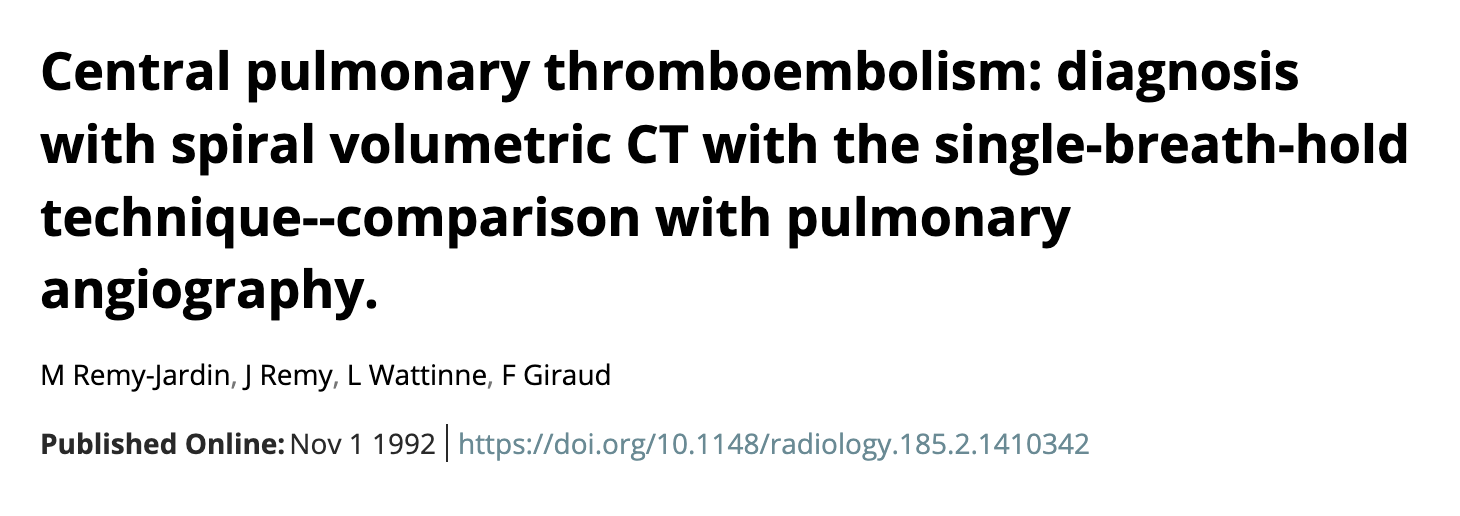 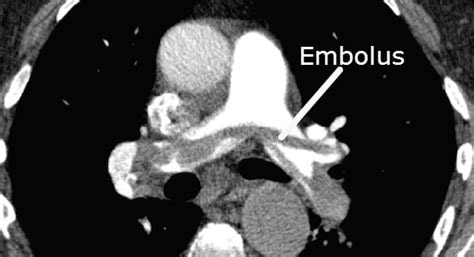 PERC Rule--2004
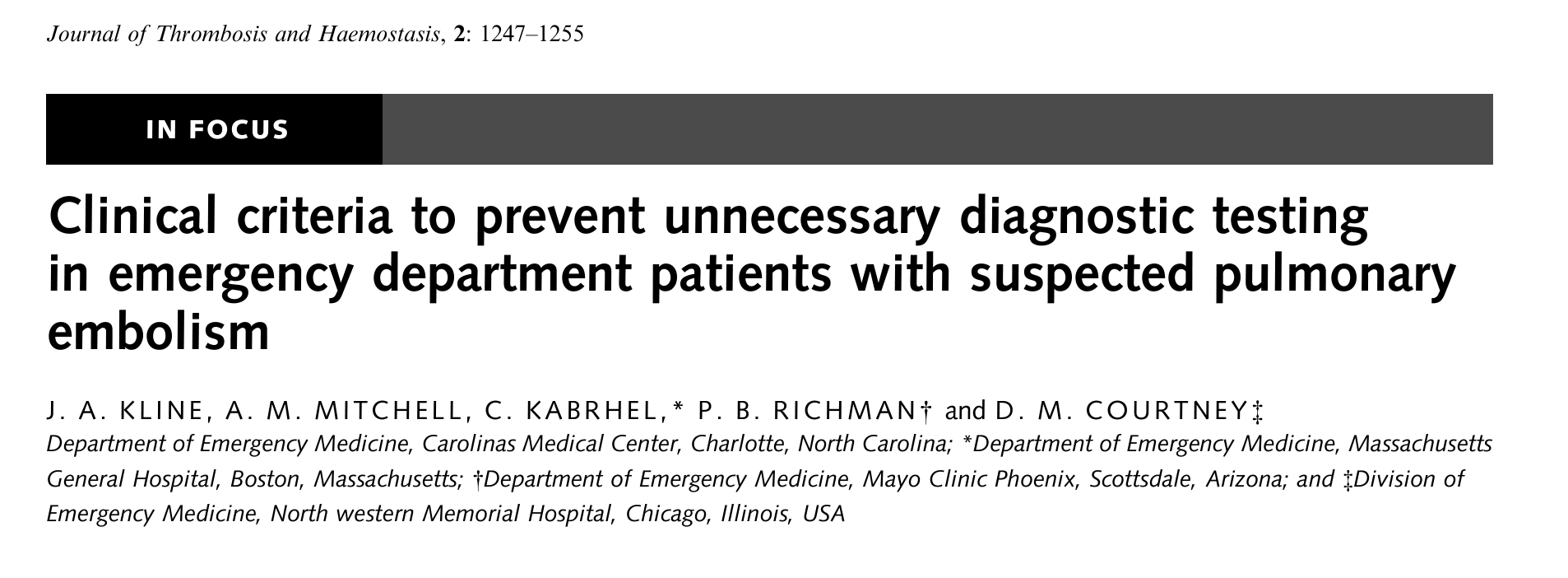 From: Time Trends in Pulmonary Embolism in the United States: Evidence of Overdiagnosis
Arch Intern Med. 2011;171(9):831-837. doi:10.1001/archinternmed.2011.178
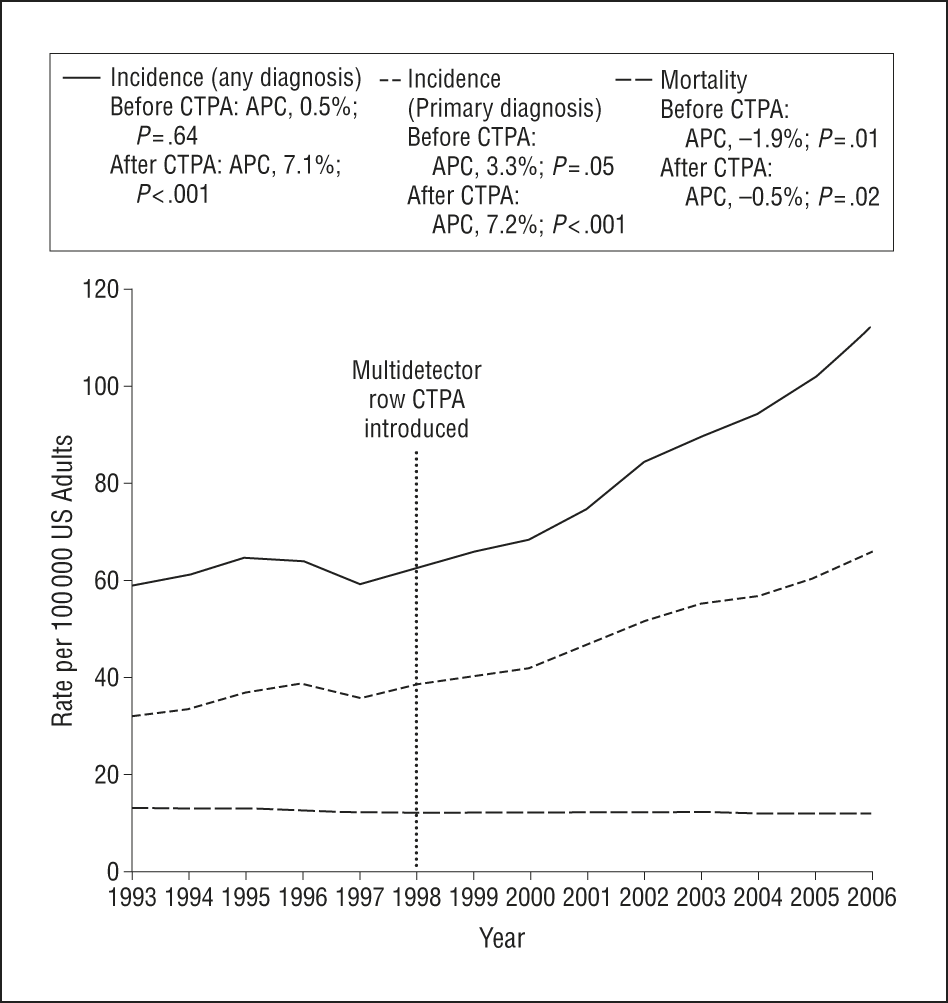 Figure Legend:
Incidence and mortality of pulmonary embolism in the United States, 1993-2006. APC indicates annual percentage change; and CTPA, computed tomographic pulmonary angiography.
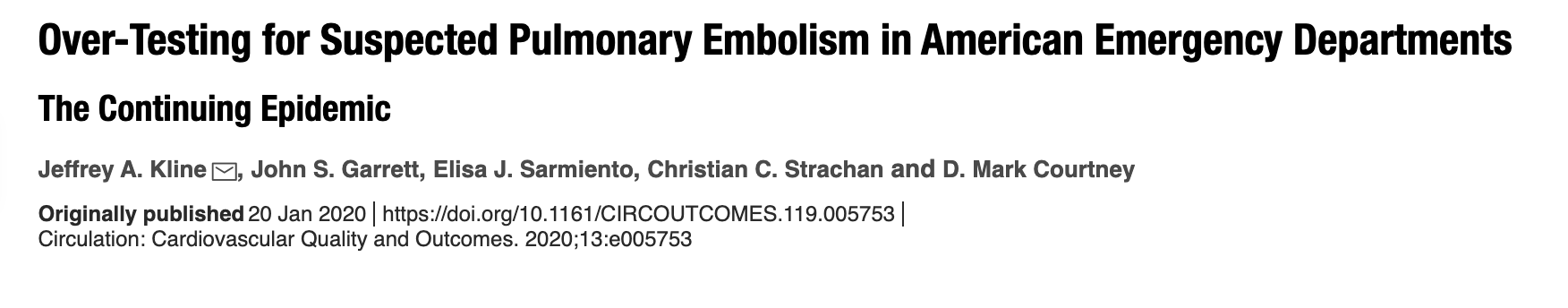 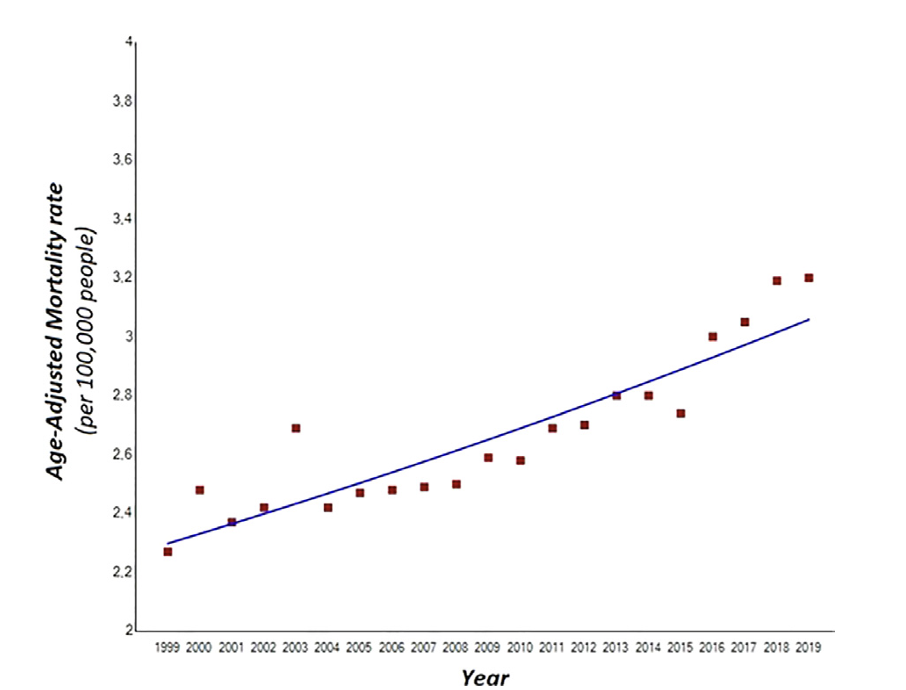 Am J Cardiol 2023;202:169−175
DOACS--2013
Rivaroxaban, then apixaban cleared by FDA
Directly inhibit factor 10
No need for heparin or dietary restrictions
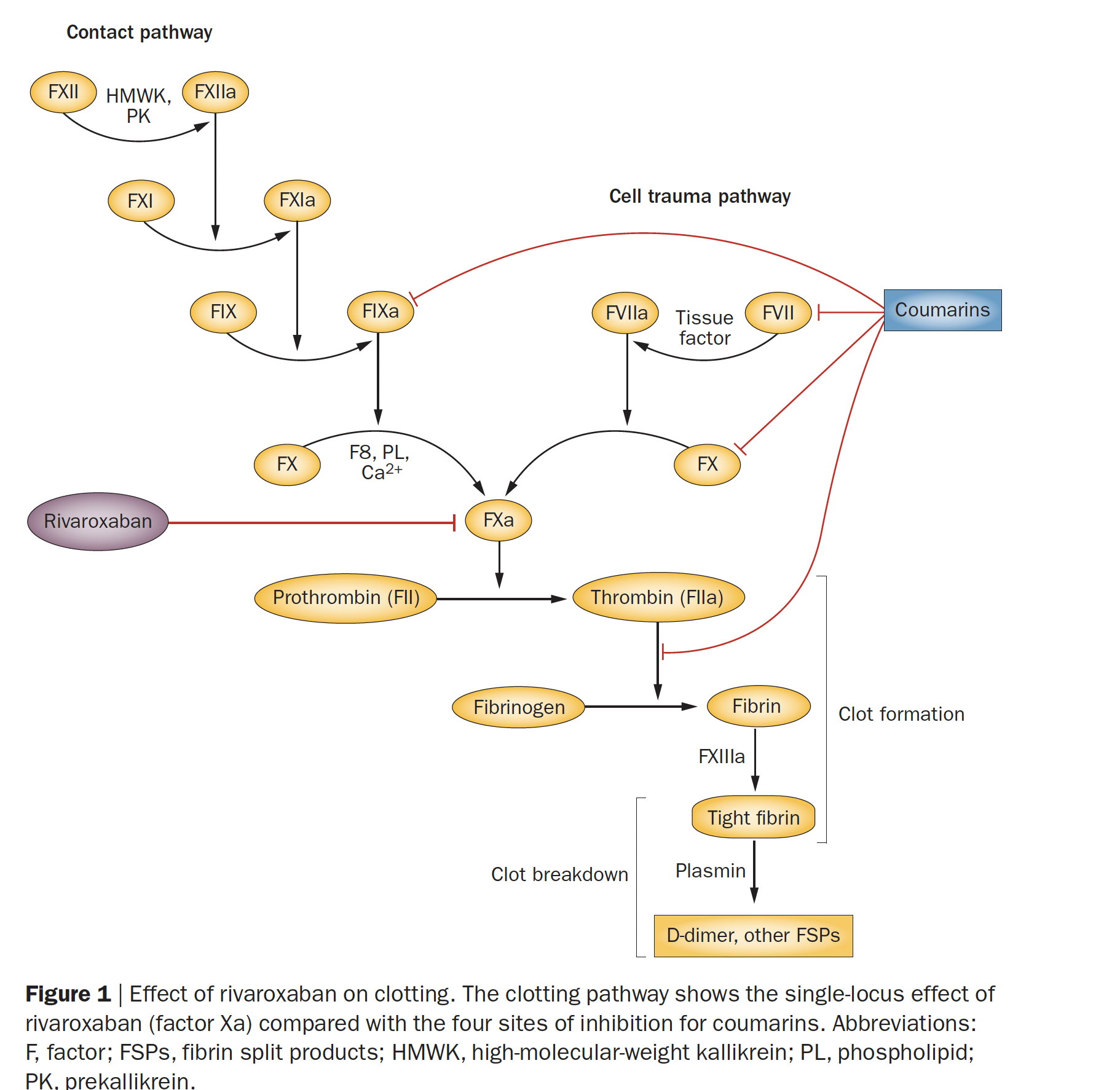 2012-2024
Catheter-based treatment emerges
PERT teams (PERT consortium started by Chris Kabrhel, 2014
Now, clinical study of reperfusion therapy is dominated by industry
2024
PE still the #2 cause of sudden unexpected death
Several studies have suggested mortality increasing in the US, but not Europe
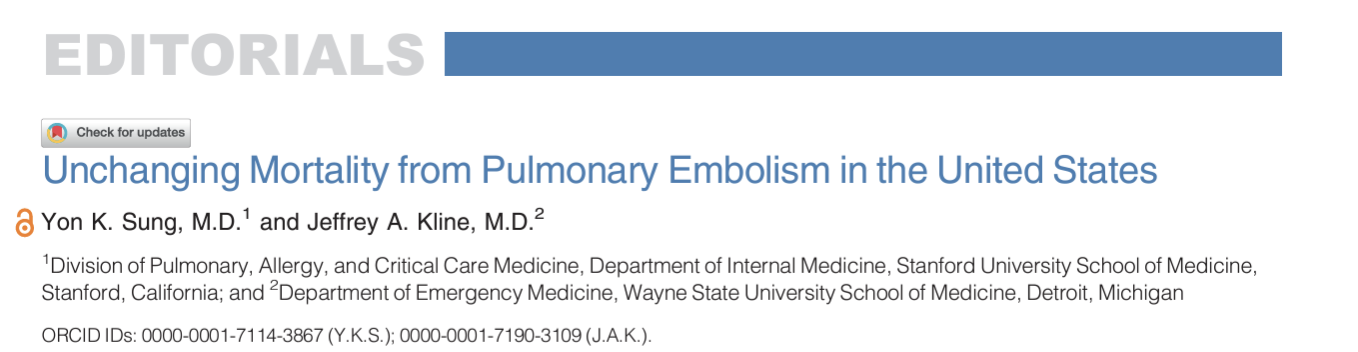 Why a surveillance network is needed
Currently, epidemiological data are inferred from databases not designed specifically to detect PE (e.g., NEDS, NIS, WONDER)
Disparities likely exist
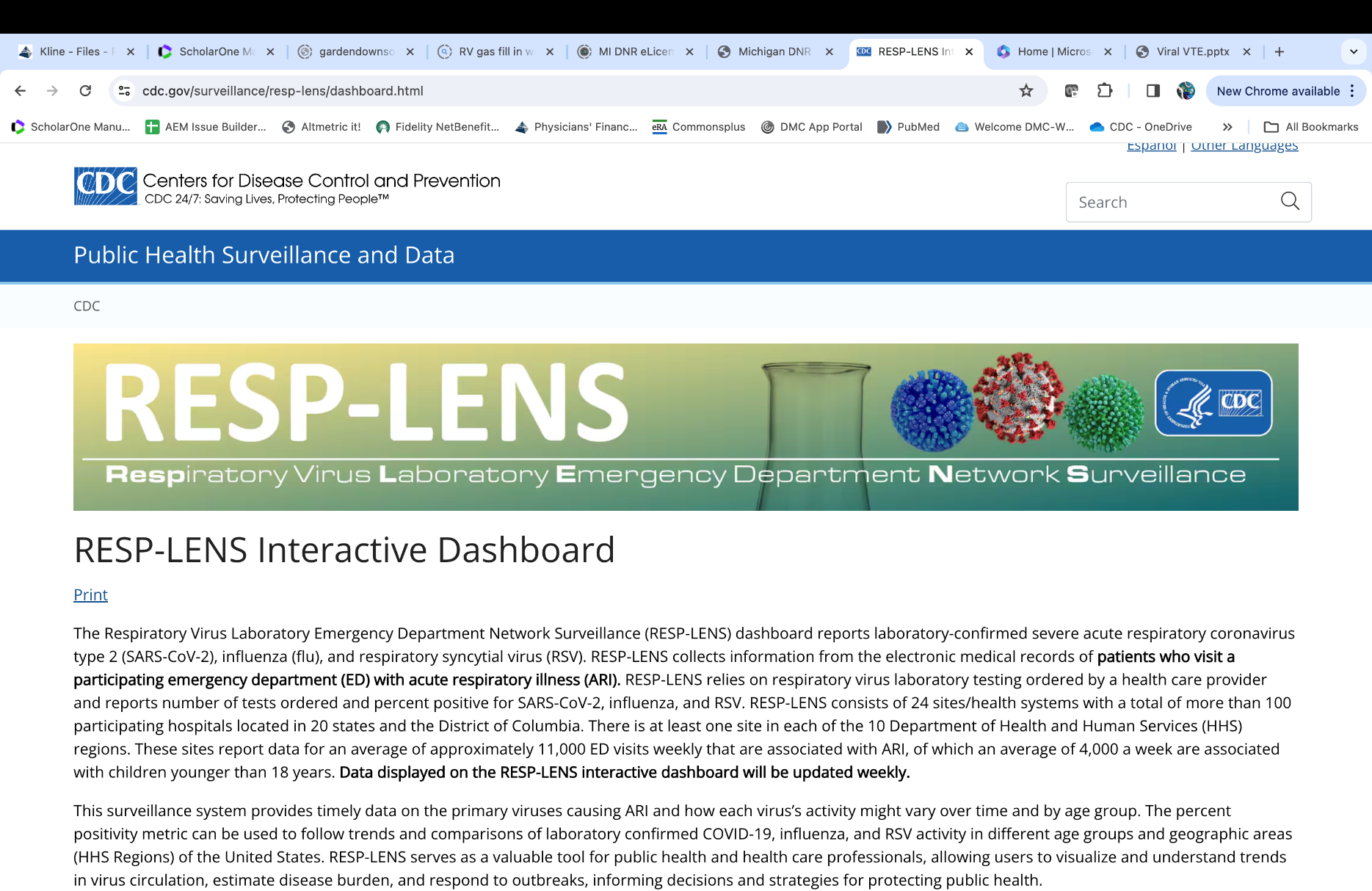 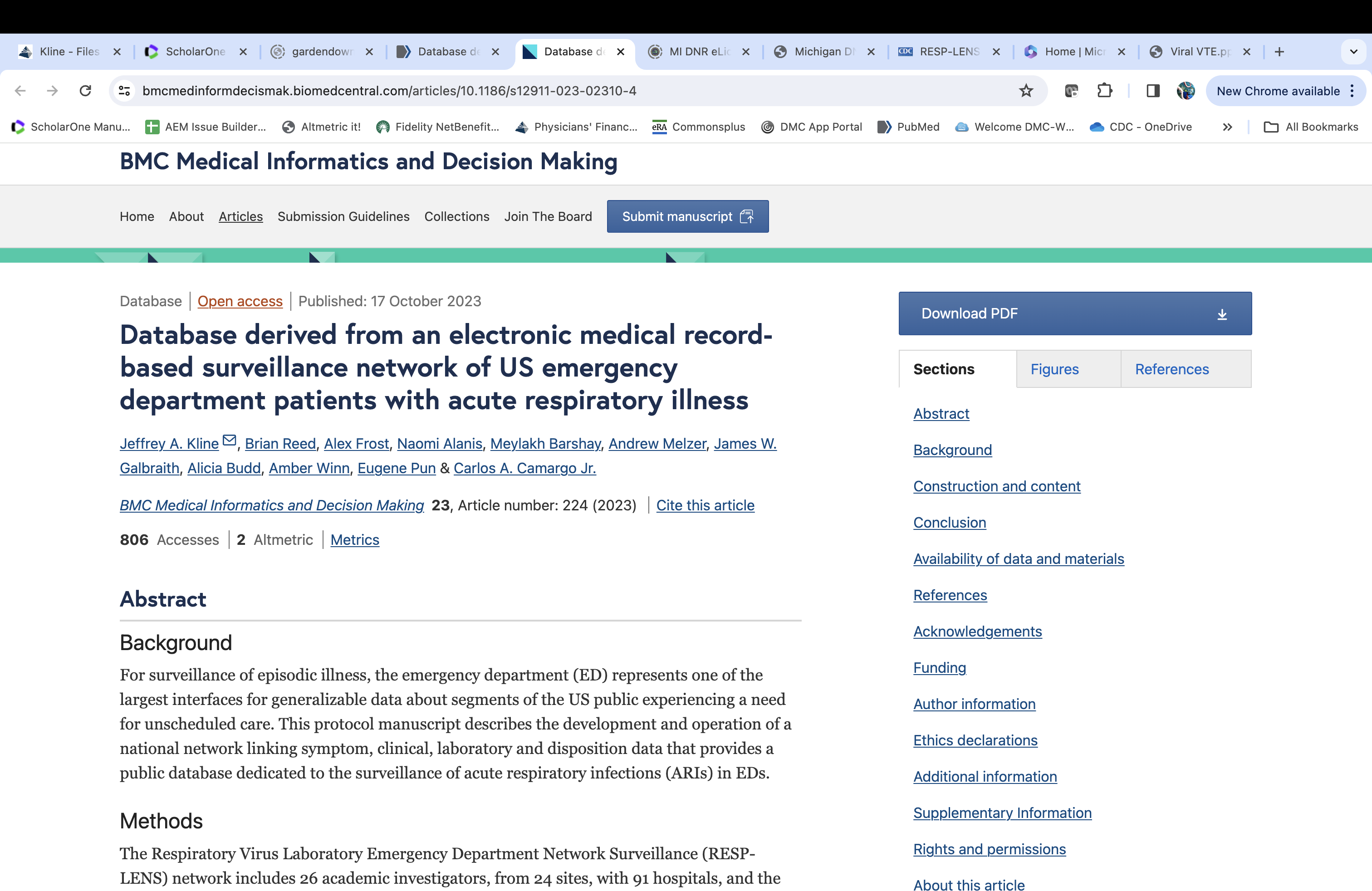 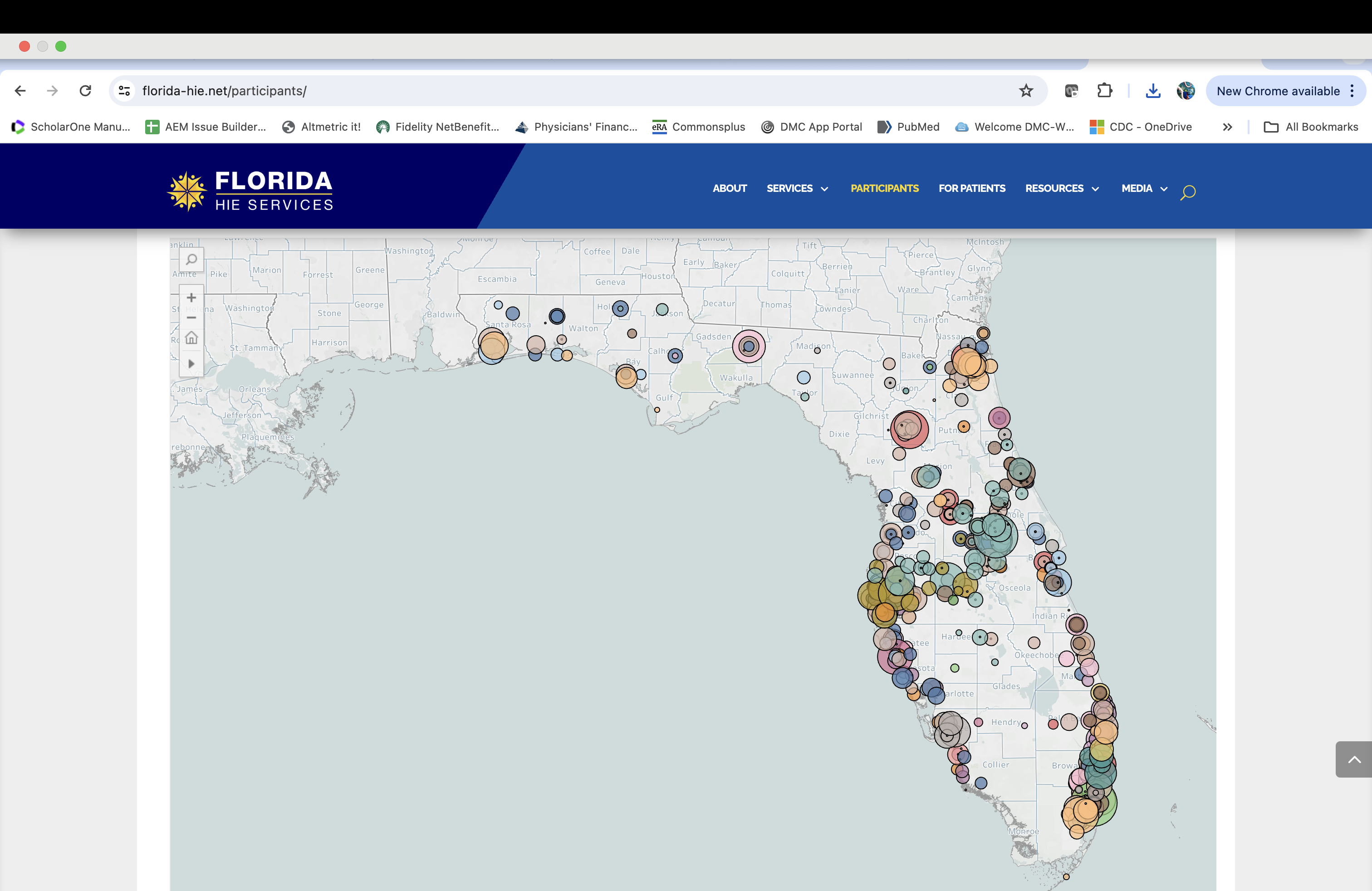 Key Questions To Consider
Scope: 
Deep vein thrombosis and pulmonary embolism?
Diagnosed cases only, or include those imaged for PE (via CPT code)?
All Florida hospitals, or a sample of hospitals?
Patient level data or summary data?
New SQL coding at each site or modification of what exists on the HIE?
Methodological Questions
Methods of detection of DVT and PE: 
ICD coding must be carefully considered
First ICD code versus contained within list
Coincident imaging and anticoagulation
Use of regular expression (RegEx) or natural language processing?
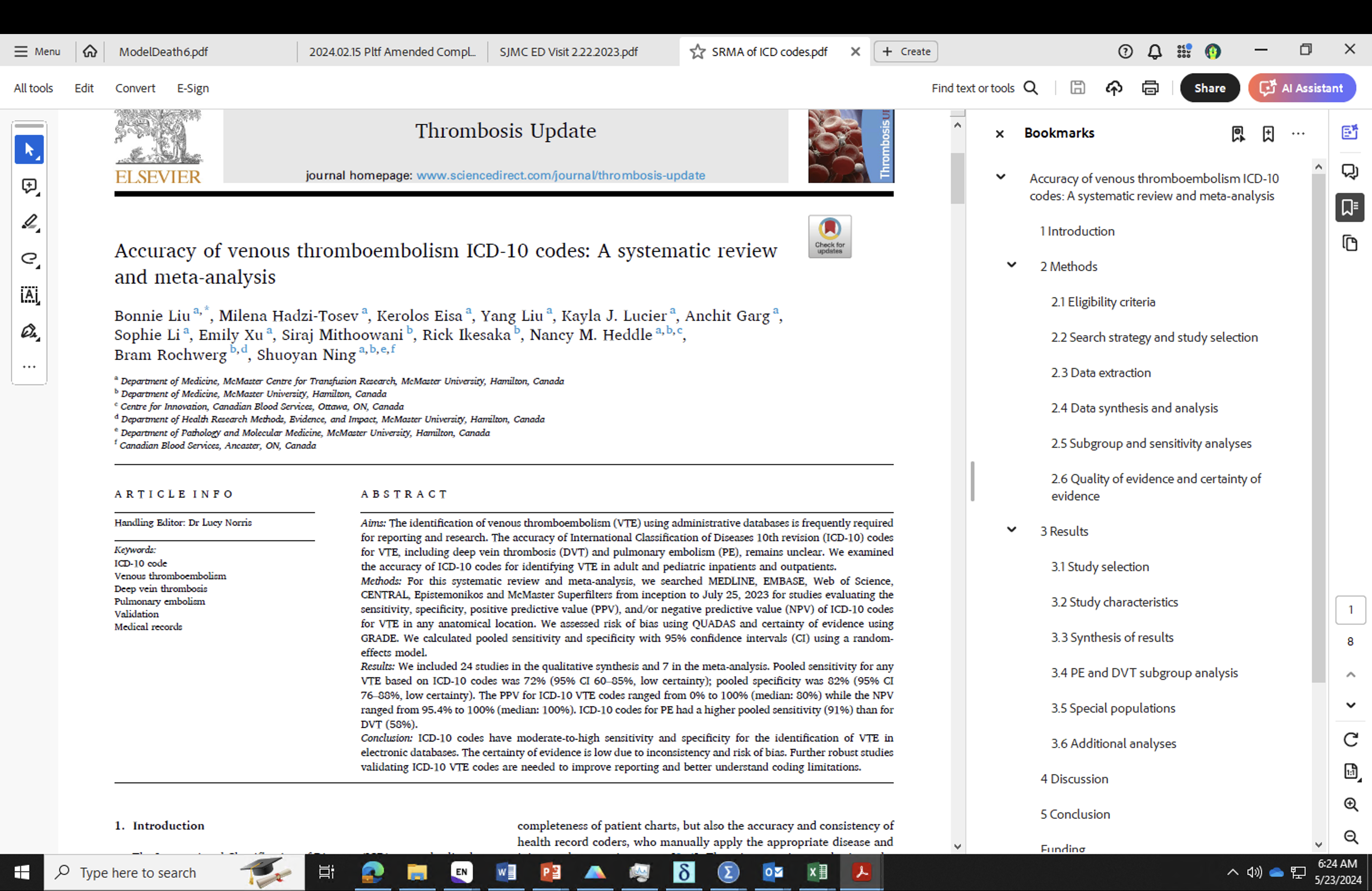 Methodological Questions
Methods of detection of DVT and PE: 
ICD coding must be carefully considered
First ICD code versus contained within list
Coincident imaging and anticoagulation
What data to collect?
Frequency of collection
Budget to curate and modify the code on a regular basis
Questions?
GUEST SPEAKER
Importance of Patient Communication
Jackeline Hernandez MD
Atrium Health Carolinas Medical Center
Meeting Summary
Meeting Summary
Next Steps
Adjournment